Running An Awarding Organisation… Can We Keep Everyone Happy?  Should We Even Be Trying?
Vida Stewart, CEO 
Fiona Summers, Deputy CEO
Laser Learning Awards
Look Familiar?
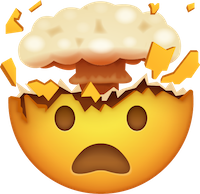 The Magic Bullet(Our Secret Weapon)
The Balancing Act
Meeting the needs of:
Centres
Learners
Employers 
Staff 
Board/Trustees/Shareholders
Within the constraints of:
Regulators
Pseudo regulators
Funding bodies
DfE
Sector/Professional bodies
Viability
Manageability
Brand/Identity/ies
Values and mission
Maintaining confidence
Procedures/Audit readiness
Value to community/Productivity of nation
Challenges
Changing policy landscapes and underlying detail
Speaking same language/having common understanding – “lost in translation”
Competing needs/demands
Decision making and implications/unintended consequences
Keeping up, keeping ahead?
Timescales 
Running a business
Dealing with human beings
Continuous juggling 
The only constant is change!
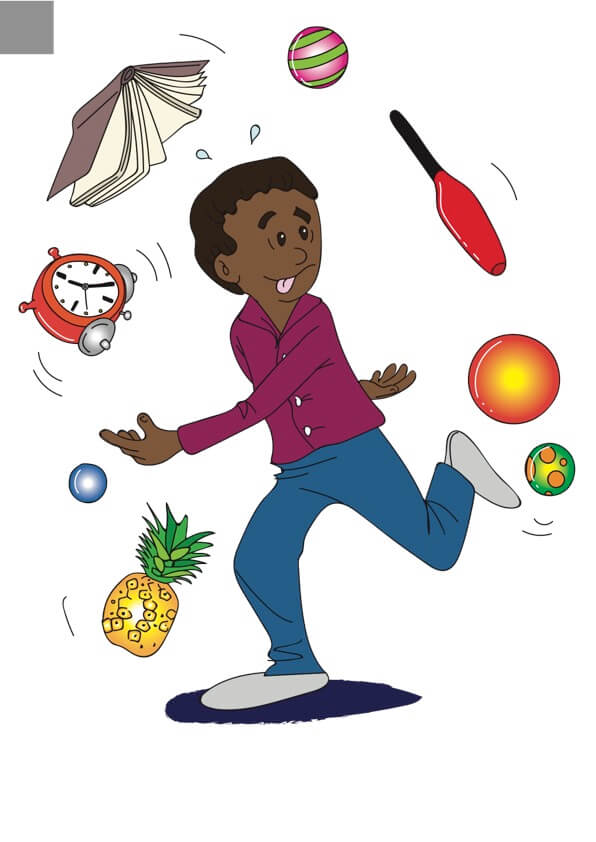 Keeping Everyone Happy?
Red lines – regulators; financial viability
Needs v wants – why?
Understanding
Nuances 
Values and mission
Communication
The balancing act
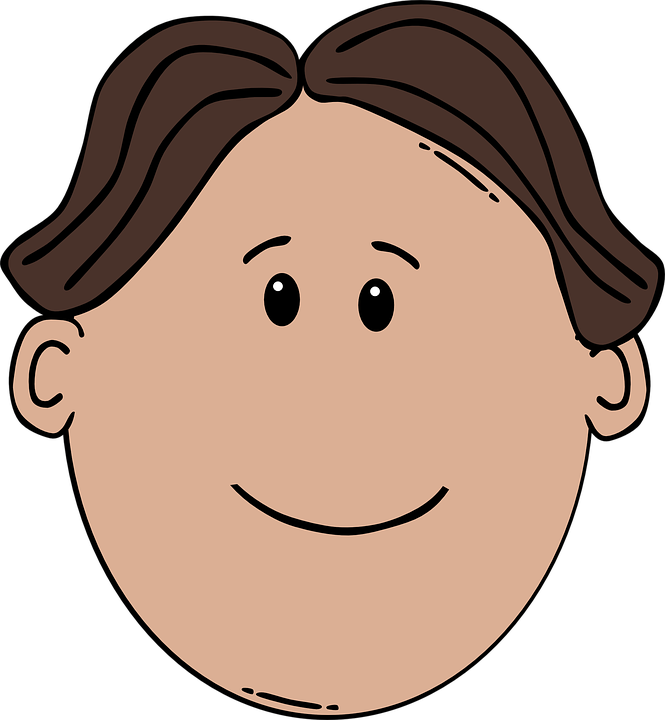 How We (Try To) Cope …
The Team – Internal Knowledge and Expertise
Familiarity across whole team (not just RO) with requirements of regulators and pseudo regulators - shared responsibilities

Competent, experienced staffing body, familiar with direction of travel

Good understanding of needs of customers

Learning from experience (our own and others’)
Communication
Good working relationships and communications – internal; external (customers and stakeholders)

Understanding the very different needs of different centres and sectors

Adjusting communications accordingly
Priorities and Balance
Flexibility and acceptability within tolerable boundaries

Priorities – awareness of how many stakeholders we’re trying to keep happy, and understanding of impacts

Responsiveness and proactivity versus achievability and reality
Governance
Board members:
aligned to values and mission
hold SMT to account in a supportive, knowledgeable way
sufficiently invested in LASER/sector

Communicating our context(s)

Consideration of what we need from the Board
Collaboration and Networks
Strength in numbers – sharing and working with other AOs
formal (membership organisations, professional bodies, sector groups, AO forums)
informal
regulator supported networks and events/activities
includes representation (including lobbying activity), good practice, intelligence gathering and sharing

.
So…
Can We Keep Everyone Happy?  Should We Even Be Trying?
Shouldn’t be the main goal
Incidental if we can meet needs
Conflicting happiness
Doing “the right thing”
The balancing act
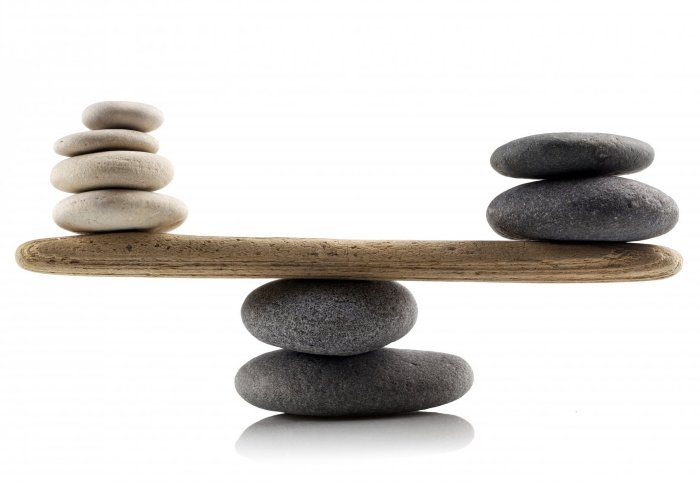